Bias-Correcting NA-CORDEX:A Case Study in Parallelizing Data Analysis
Seth McGinnis
2017-06-29
Acknowledgements
This work supported in part by:

DoD ESTCP grant 201666
DoD SERDP grant #2526
NSF award CMMI 1635638/1635686
DoE award DESC0016438
Overview
About Me
About the Data: NA-CORDEX
About the Task: Bias Correction
The Challenge!
Approaches to Parallelization
(Re-) Organizing the Problem
What I Ended Up Doing
How Long It Took
What Went Wrong
The End Result
What Comes Next
Who I Am and What I Do
Associate Scientist IV
CISL / IMAGe / RISC(Regional Integrated Sciences Collective)
Our group connects regional climate modeling to impacts
Data manager
NARCCAP
NA-CORDEX
Archive, publish data
Derived data products
Bias correction
No previous experience with parallel computing
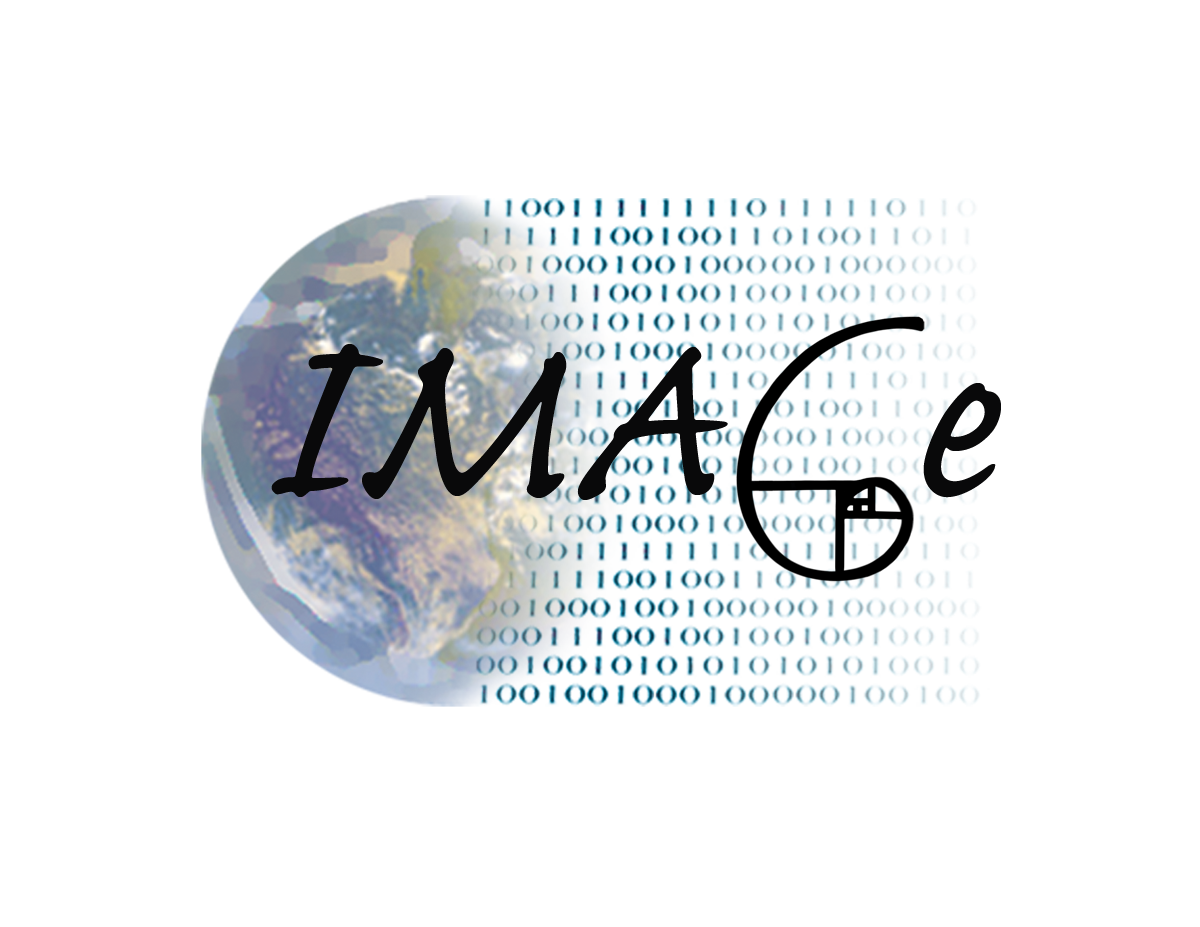 About the Data: NA-CORDEX
Regional Climate Modeling inNARCCAP & NA-CORDEX
Nest high-resolution regional models (RCMs) inside coarser global models (GCMs) over North America
Better mountains & coasts
Better land surface detail
Better convective processes
Closer to impacts scale
NA-CORDEX
North American branch of CORDEX program
Archive for impacts users:
http://na-cordex.org
7 RCMs, 7 GCMs, 2 RCPs
50-km, 25-km resolution
Daily data running 1950-2100
Big 7 impacts variables
Many derived data products, including bias-corrected data
About the Task: Bias Correction
Bias Correction
Summer RCM Temperature Bias (°C)
Impacts research needs high-resolution future climate data
RCMs & GCMs have bias 
Correcting bias makes data more useable
Distribution Mapping
Teutschbein & Seibert (2012) Journal of Hydrology: Best all-around performance among methods tested
Want the PDF of model data to match the PDF of observations.
Construct transfer function that maps values from one dataset onto the other by equating CDFs
Mapping: value➟ probability ➟ value
Kernel Density Distribution Mapping
Oracle analysis shows this is best implementation of distribution mapping[McGinnis, et al. (2015)]
Naturally accommodates different size datasets
GCM calendars vs. obs
Leap years
Wet/dry days
Missing data
Uses non-parametric PDFs
Use Kernel Density Estimation (KDE) to find CDF for unknown distributions
Application of KDDM
Use moving windows to handle seasonality
Nest windows to get enough data for good estimate of PDF
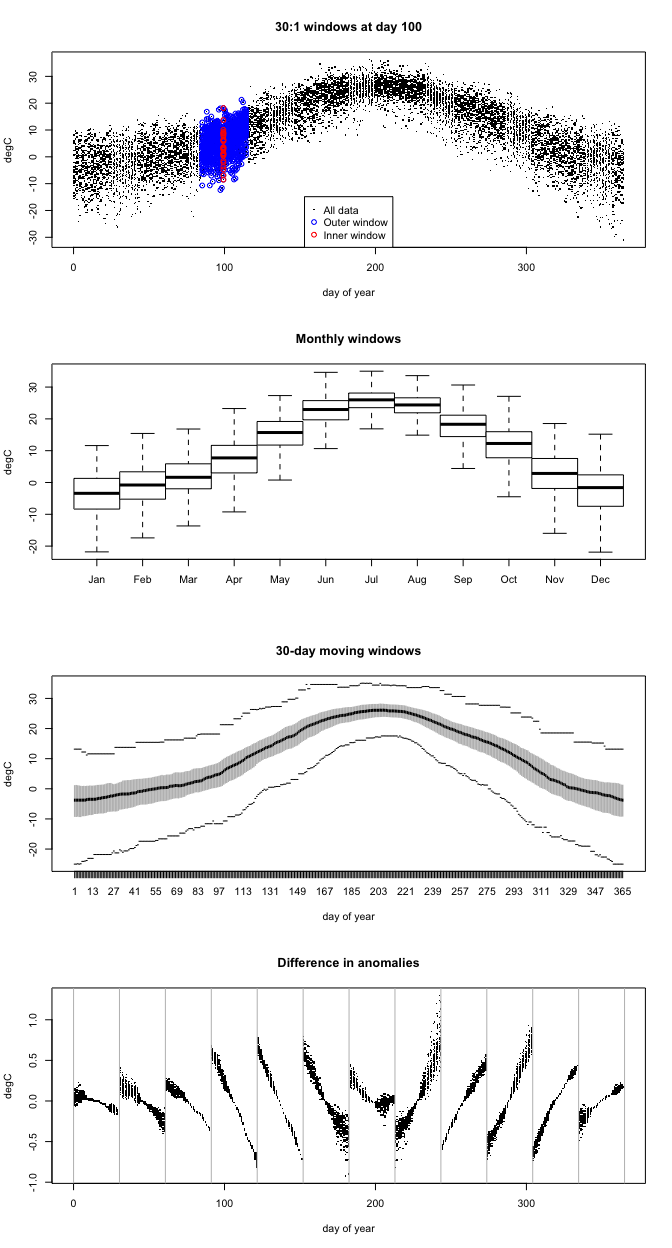 Normalize to stabilize variance and remove non-stationarity
Procedure:
Window
Normalize
KDDM
Denormalize
Recombine
The Challenge
Bias correction script works
~22 seconds to correct one timeseries

End of January:“Can you bias-correct the 3x2NA-CORDEX runs by mid-March?”
The Math
3 		variables*   3 		GCMs
   2 		RCMs
   600 x 258 	gridcells
   232 x 154 	(CONUS only)
x________________
   643,104 timeseries
*prec, tmin, tmax
643k x 22 seconds
= 14 million CPU-sec
= 3,930 CPU-hours
= 164 days 
= 23+ weeks

23 weeks >> 6 weeks
(Feb 1 to March 15)
The Decision
This is an embarrassingly parallel problem
We have lots of allocation available
Recent technote on Rmpi on yellowstone
Stretch goals look good on annual review

Challenge Accepted!
Approaches to Parallelization
Rmpi
Promise
Package for R
My bias-correction code is also written in R
Good for independent parallelism
Simple Supervisor / Worker paradigm
Auto load balancing
Problems
Version mismatches (R, MPI, R pkgs)
Supervisor memory footprint (44 GB input)
How much to send to each worker?
Trouble capturing output (and finding it)
“Try the command file approach”
Call mpirun.lsf from LSF batch file:mpirun.lsf -cmdfile tasks.cmd
Command file:	one task per line	one task per core
Wrap commands in one-line shell call to capture output:tcsh –c “Rscript --vanilla bc.R file1 file2 file3”
Perfect match to existing code
Parallel I/O
File contention
Too many simultaneous readers saturates bandwidth to parallel file system nodes
No time to check!
Regardless, no good tools for parallel netcdf write in R
: (
(Re-) Organizing the Problem
Disassemble NetCDF file
Components:
Global attributes
Ancillary (lat, lon, etc.)
Time coordinate
Main data variable
Slice data by lon
Slice each slice into rods (timeseries) by lat
257 x lat
time
600 x lon
Job Scheduling Advice
h/t: Rory Kelly
Yellowstone: ~75k cores
Typically free:	5-7% = 4-5k
Wallclock < 15 min = short (easy to schedule, can be used to backfill)
Aim for 10 minutes max
64 nodes = 1024 cores is typical job size
~500 core jobs should easily fit into backfill holes, and sometimes you can fit 2 into a hole
NB: for small jobs, premium queue is better than small queue
What I Ended Up Doing
Disassembly (Stage 1 & 2)
Stage 1: component separation 
various NCO commands, run on geyser 
takes a few minutes
Stage 2: slicing data
Generating 1 slice takes ~22 seconds x 600 =3 hrs 40 minuts => parallelize on yellowstone  
600 tasks = good job size, so one task per slice
22 sec => 2 min est. wallclock, 10 min max
Actual: 3-4 minutes turnaround time
Disassembly (Stage 3)
Stage 3: slice 600 slices into rods (timeseries)
Looping over lat takes ~11 sec per slice
Can’t do loops in tcsh 1-liners; wrap in bash
Actual turnaround: 2-3 minutes
Use templates + generator scripts to create command file + LSF batch file for each rcm/gcm/variable combination
tcsh (generator) -> bash (wrapper) 
quoted + substituted + special strings = madness
Solution: put quoted special strings into variables
Bias Correction
Simple modification of original R script to take command-line args, use disassembled data
Stick with 600 cores, each loops over rods in a single data slice
Unexpected: creating an empty output tree matching the input (with 600 slice subdirs) takes a non-trivial amount of time
Reassembly
Stage 1: merge rods back into slices
Takes ~5 seconds for filesystem to write a slice; 5 sec x 257 = most of an hour, so parallelize
Stage 2: rebuild data block from slices and rebuild NetCDF from components
Can’t be done in parallel; run on geyser
How Long It Took
Reassembly Details
Reassemble slices into data block:	2 min
Reorder dimensions				11 min
Reorder coordinates to match		1 min
Update metadata				0 min*
*if you do it before adding data to the file
Append data					1 min
Append time coordinate			5 min
Append ancillary data			3 min
Grand Total				      ~ 22 min
Time Taken for Bias Correction
Prec: 172 CPU-hrs , 36 min wallclock per sim
Temp: 295 CPU-hrs, 86 min wallclock per sim
Tmin & Tmax used complicated normalization of interannual variability; precip did not
Total CPU-hrs: 3826	
Orig. estimate: 3930
Max turnaround: 99 min (1.65 hrs)
Speedup: x 2300*	      *actually run in two batches
What Went Wrong
Many, many things
Some problems don’t show up until you try it on the whole dataset
Time alignment: different units, starting dates
Calendar: 365 windows for 360 day year
Not enough wet days in super-arid regions
Weird all-zero locations in obs data
Big error fix means rerunning EVERYTHING
The End Result
Bias corrected: 3 vars x 5 runs x 150 yrs
Total CPU-hours spent: ~ 80,000
Data volume: 570 GB
What Comes Next
R package: climod	https://github.com/sethmcg/climod
Further improvements
Better normalization
Seasonal – Trend – Anomaly decomposition
Multivariate bias correction
Solved problem in image processing
The Cloud™
The Cloud – And Questions
This problem is ideal for cloud
Burst demand
Highly parallel
Small task footprint

Cloud vendor briefings
Evaluations
How thin can we spread it out?
Half a million processors for 30 seconds?
Actuall wallclock time
Costs
Ease of use
R packages
Getting data out
Questions?